Second Semester Overview
1935-2017
Topics We Will Cover the rest of the Semester
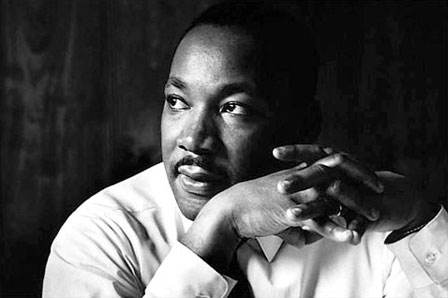 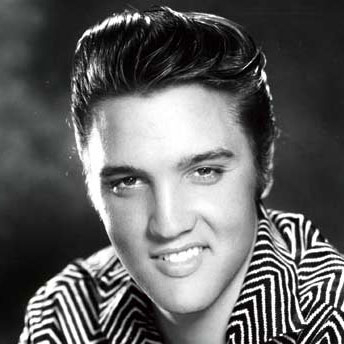 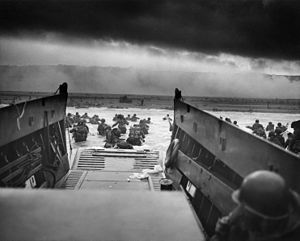 World War II
The atomic bomb
The Cold War
1950s Youth Culture
Conformity in the 1950s
Civil Rights Movement
Space Race
Non-conformity in the 1960s
Equality movements
Stagnation in the 1970s
Environmentalism
Ending the Cold War
Modern History
Internet
Globalization
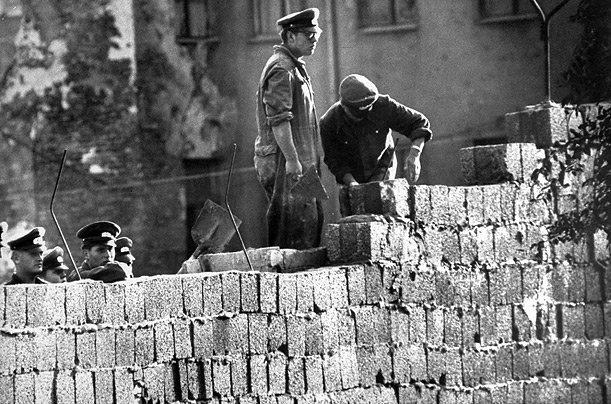 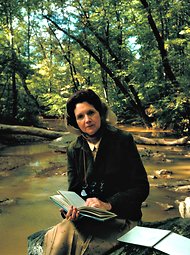 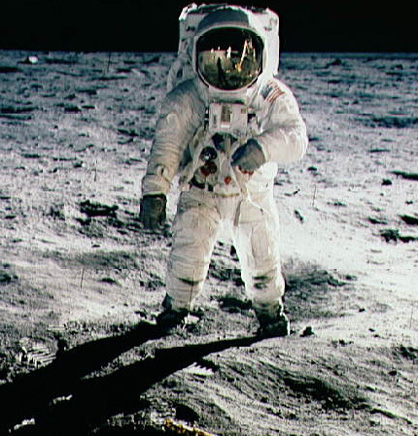 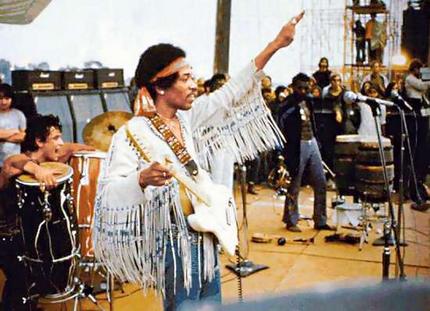 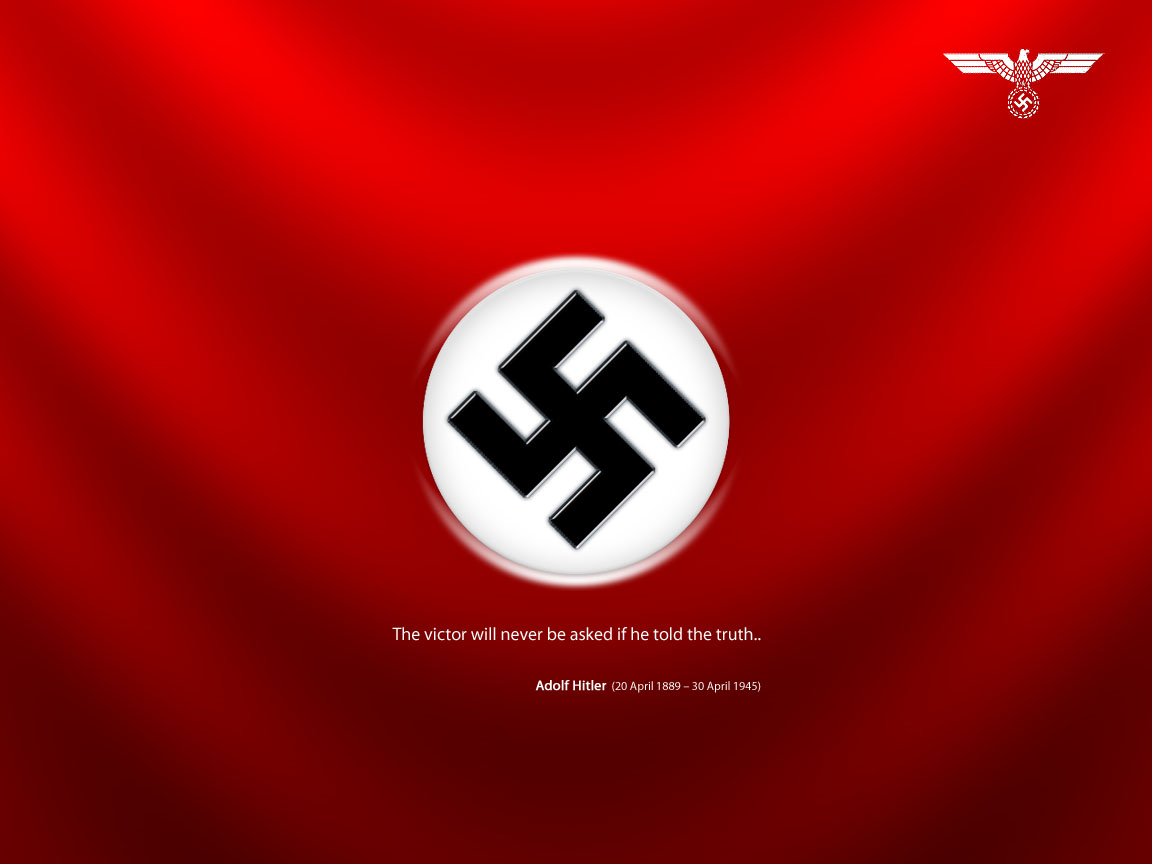 World War II Begins
How The Great War Caused WWII
1918-1939
Treaty of Versailles Review: True or False?
Largely designed by Great Britain, France, Italy, and the U.S.
The Treaty was designed to create a “just and lasting peace”
Austria-Hungary officially blamed for the war
Germany stripped of its military
Central Powers stripped of their territories
Germany required to pay reparations
Created a “general association of nations” that would protect “great and small states alike”
Was a cause of German hyperinflation after the war
1. Largely designed by Great Britain, France, Italy, and the U.S.
2. The Treaty was designed to create a “just and lasting peace”
3. Austria-Hungary officially blamed for the war
4. Germany stripped of its military
5. Central Powers stripped of their territories
6. Germany required to pay reparations
7. Created a “general association of nations” that would protect “great and small states alike”
8. Was a cause of German hyperinflation after the war
Hitler Defies the Versailles Treaty
Adolf Hitler announced that he would not obey the Treaty’s limitation of the German army.
The League of Nations issued a mild condemnation.
Adolf Hitler threatened to invade Austria unless Austrian Nazis were given important government posts.
The League of Nations issued a mild condemnation.
In March 1938, Hitler announced the unification of Austria and Germany
The League of Nations issued a mild condemnation.
Hitler claimed the Sudetenland (an area of Czechoslovakia with a large German-speaking population).
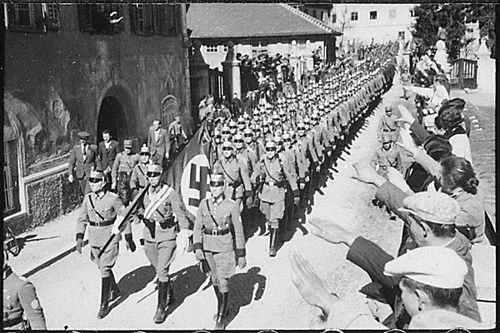 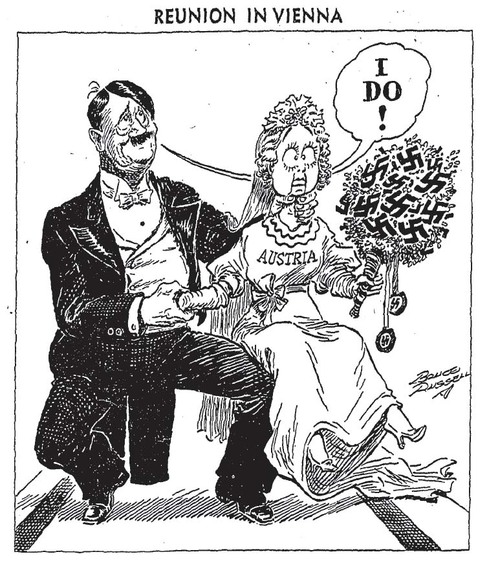 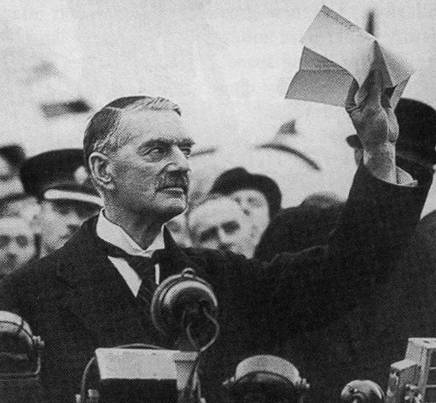 British Prime Minister Neville Chamberlain
Europe’s Response to Hitler
Britain, France, Germany, and Italy met in Munich, Germany to solve the Czechoslovakia crisis
The Munich Pact: Permitted Hitler’s annexation of the Sudetenland, and essentially control over the rest of Czechoslovakia as long as Hitler promised to go no further
Appeasement
Now we have “peace in our time!” Herr Hitler is a man we can do business with.
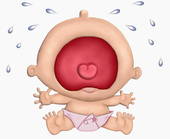 March 12, 1938 - Hitler annexes Austria
September 30, 1938  - Hitler claims the Sudetenland
March 15, 1939 - Hitler claims control over Czechoslovakia
September 1, 1939 – Hitler invades Poland
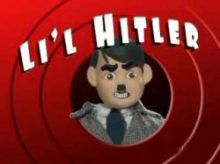 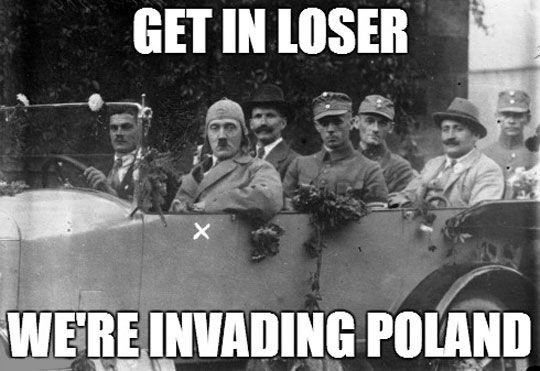 Hitler gets Greedy
Hitler Makes Friends (Yes, even genocidal megalomaniacs have friends… sorta)
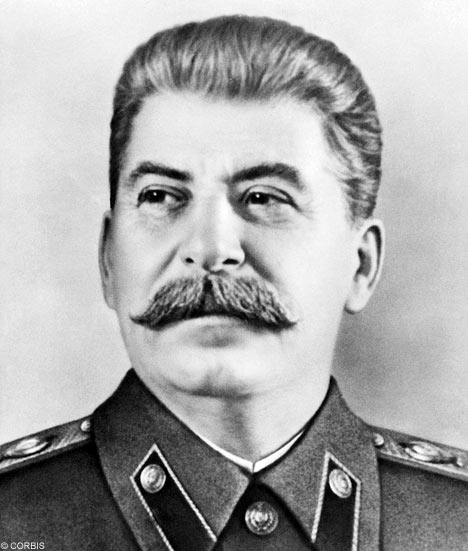 Nazi-Soviet Non-Aggression Pact: Hitler and Stalin; neither will attack the other in the event of war
Hitler wants to avoid a two-front war
Stalin knows his country is not ready to defend itself against the German military
Tripartite Pact (1940): A military alliance between Germany (Hitler), Italy (Benito Mussolini), and Japan (Emperor Hirohito); known as the Axis powers
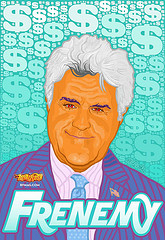 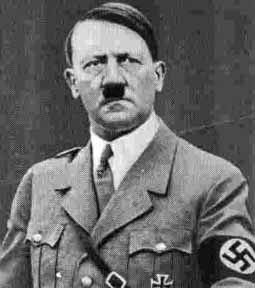 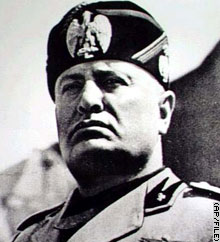 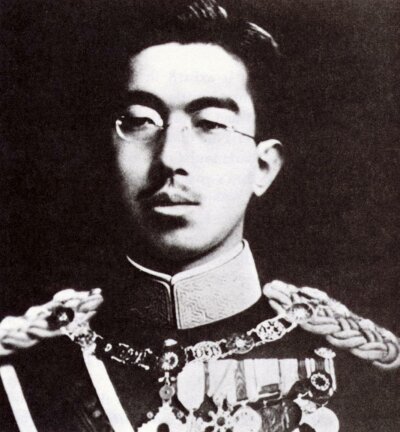 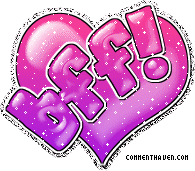 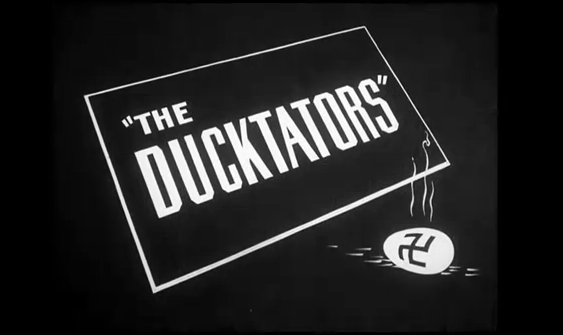 Britain and France threaten war if Germany doesn’t withdraw from Poland immediately
Germany ignores them
Britain declares war on September 3rd, 1939
Phony War: Not much happens between the invasion of Poland and April, 1940.  Both sides are prepping for war.
The War Begins!
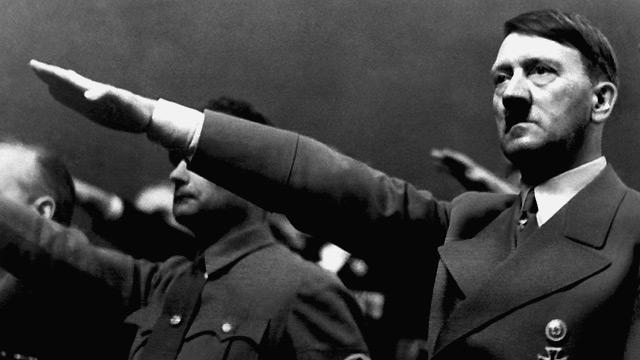 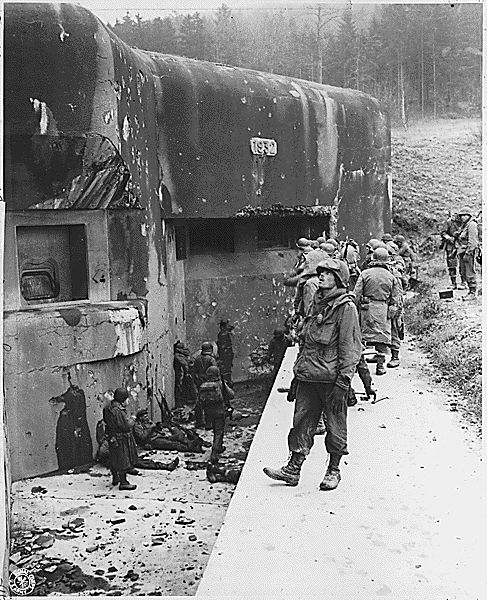 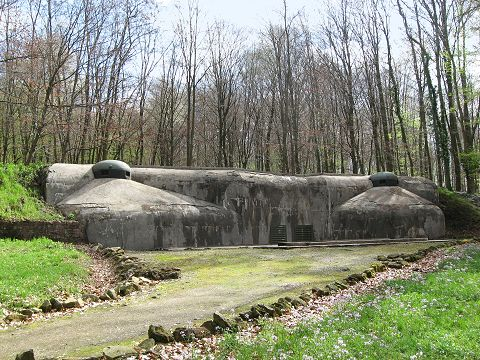 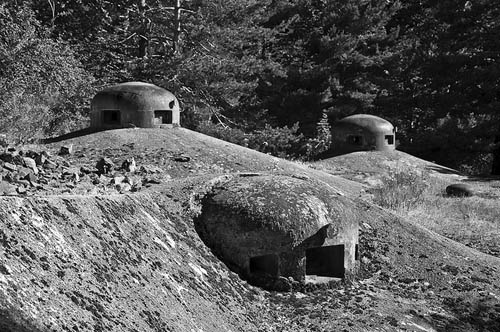 Maginot Line
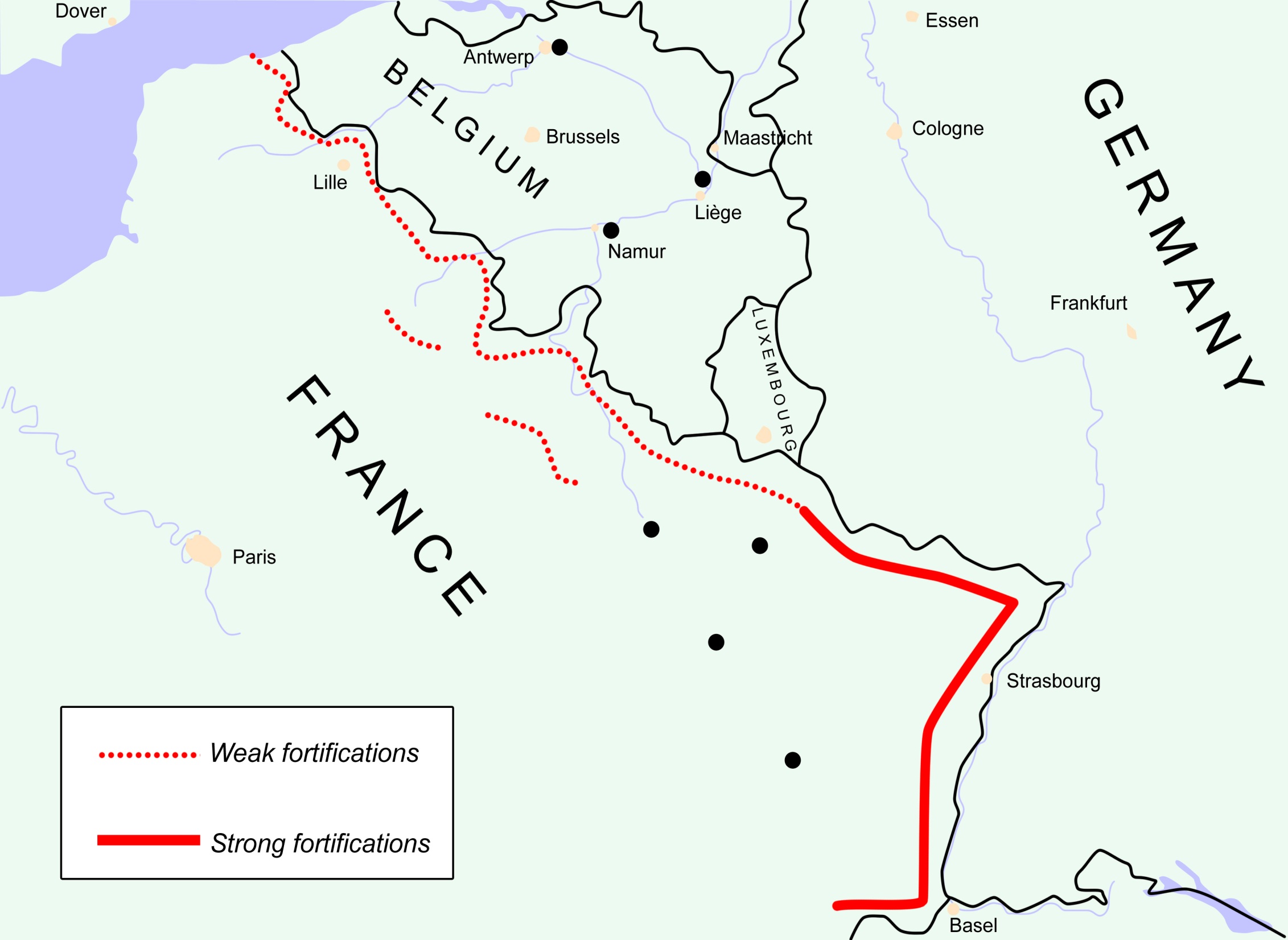 (Maginot Line)
If you were Hitler, what would be your strategy for invading France?
The Blitz!
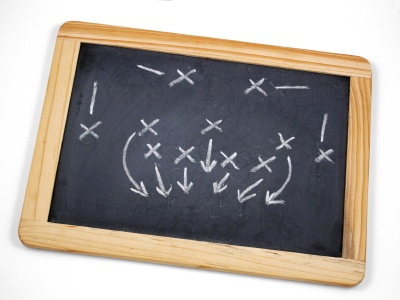 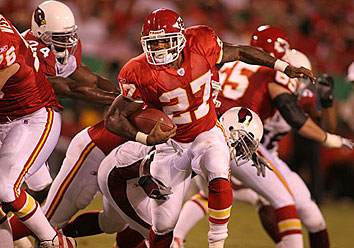 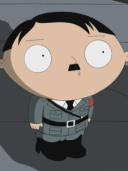 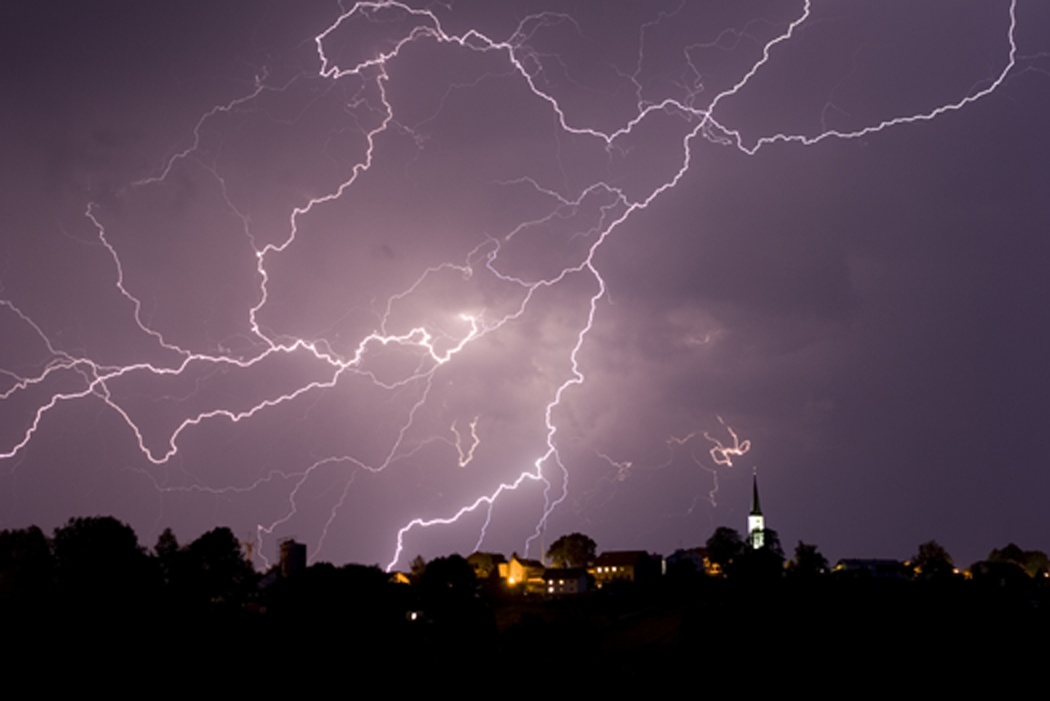 “Blitzkrieg”
Means “lightning war”
Used surprise attacks, rapid advances into enemy territory, and massive air attacks
Germany achieved most of its victories in World War II with the Blitzkrieg tactic.
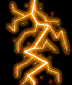 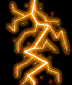 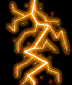 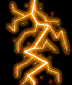 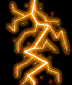 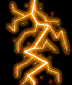 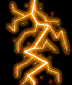 The Invasion of France
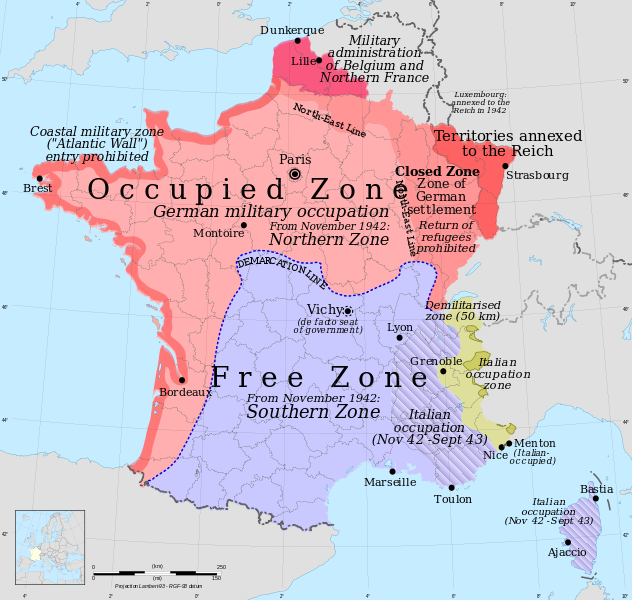 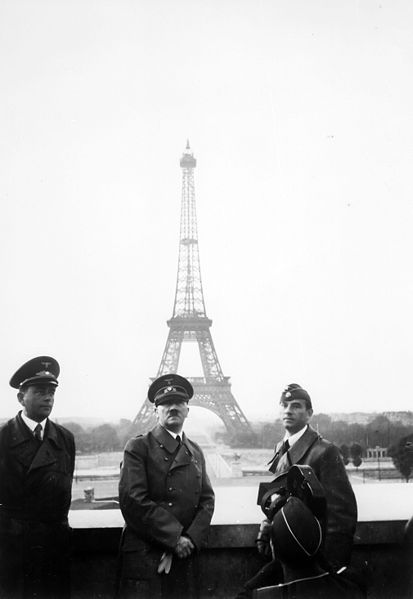 Germany invades France, who surrenders in only 39 days
Germany takes over the North and Western parts of France (Vichy France)
Free France’s leaders fled to GB
The French Resistance was led by Charles DeGaulle
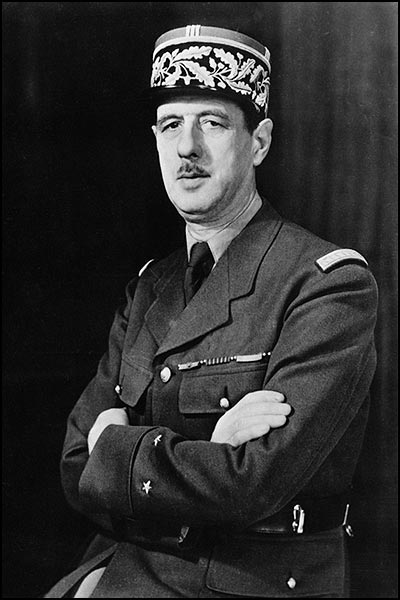 American “Neutrality”
Picking sides without actually picking sides
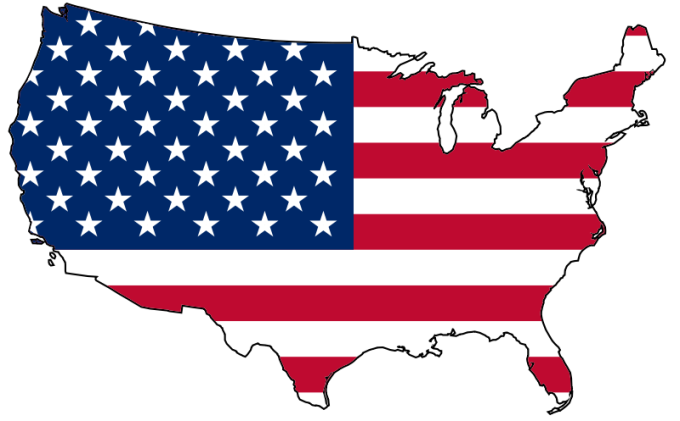 Post-war America
Only nation with a stable economy post-WWI
1920s solidified America’s place as the most powerful nation in the world
The Great Depression tanked the U.S. economy, and the effects were felt worldwide
America retreated into isolationism
Neutrality Acts (1930s): America officially declares its neutrality in the European conflict
Do not want another WWI
Made no distinction between aggressor and victim, treating both equally as "belligerents” = U.S. cannot aid former allies against Nazi aggression
American Neutrality
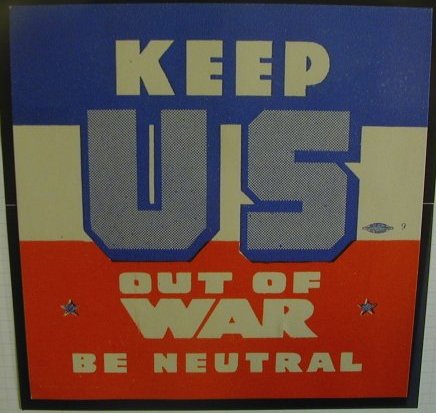 Britain Remains Defiant
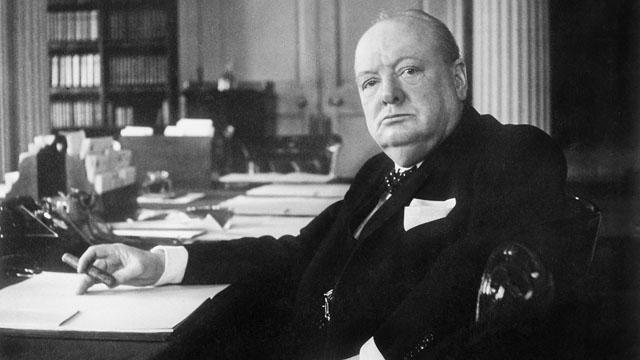 Great Britain stands alone against Germany 
Led by Winston Churchill
Hitler expects GB to surrender quickly; wrong.
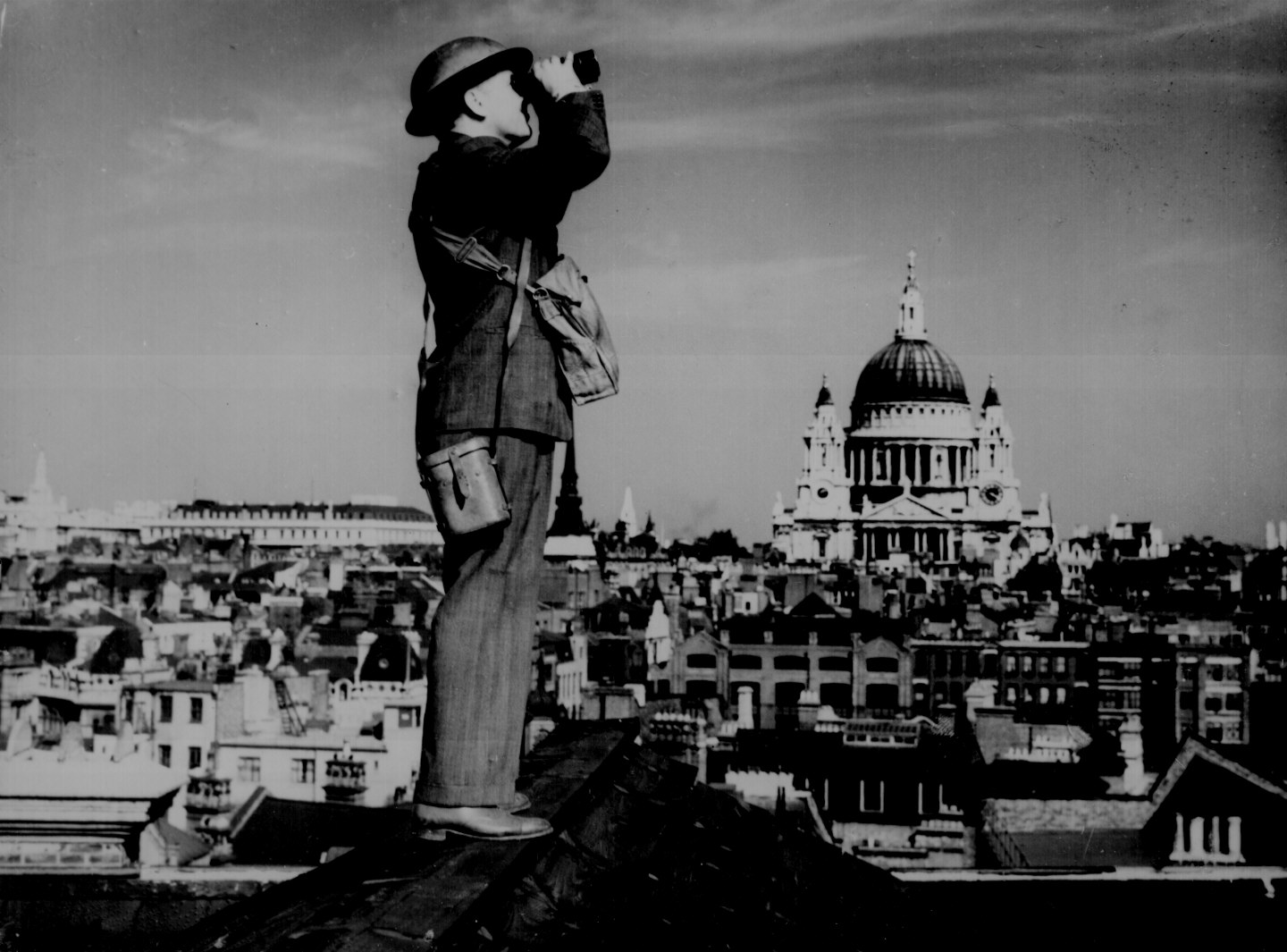 Battle of
Britain
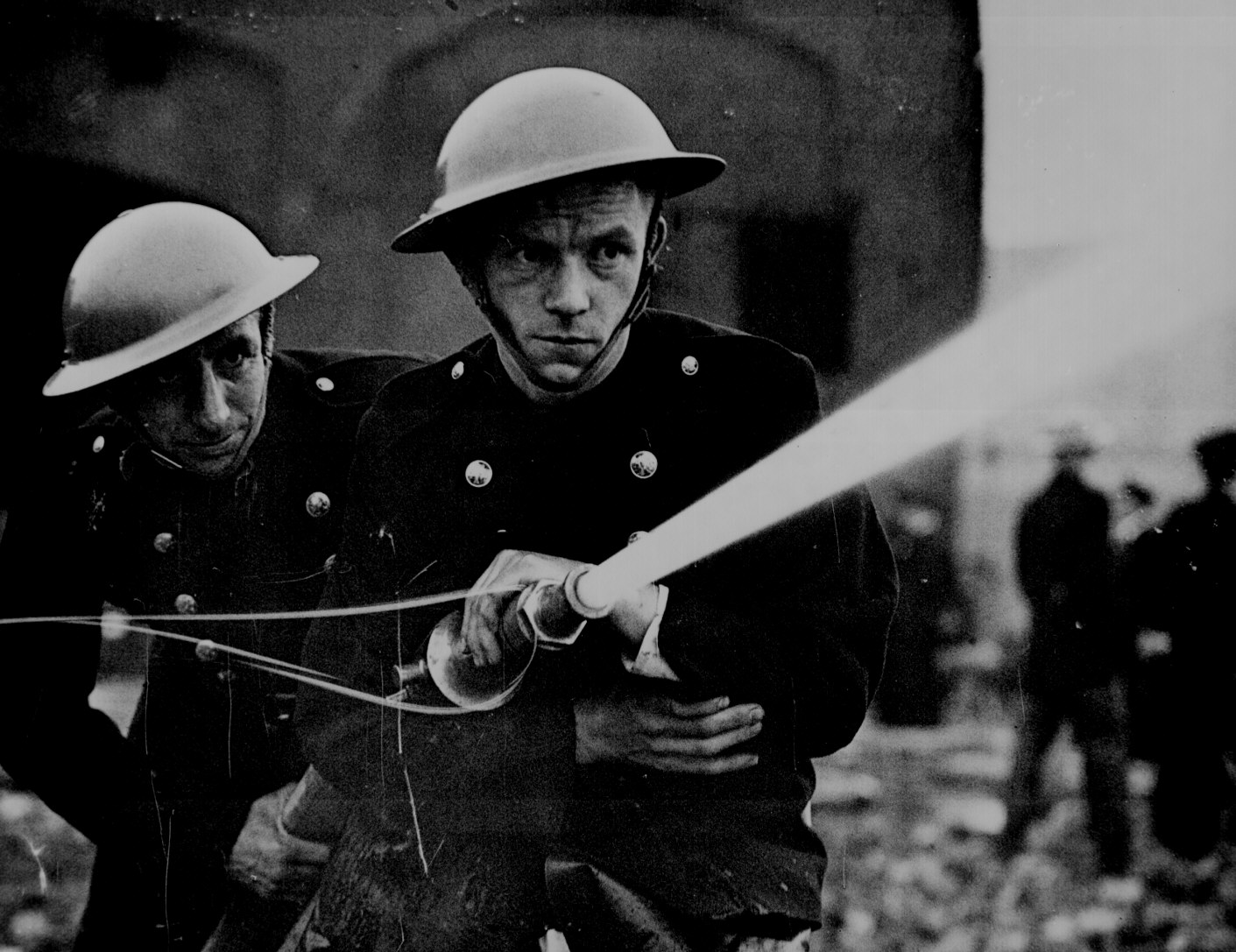 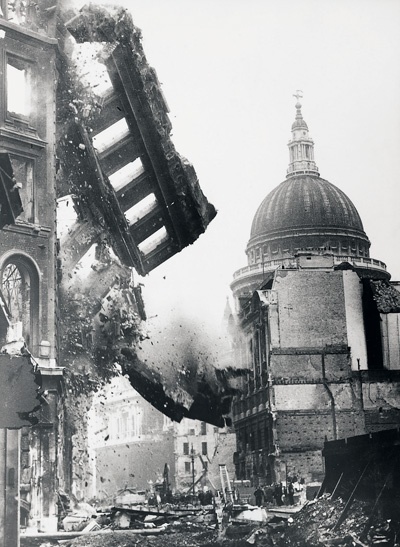 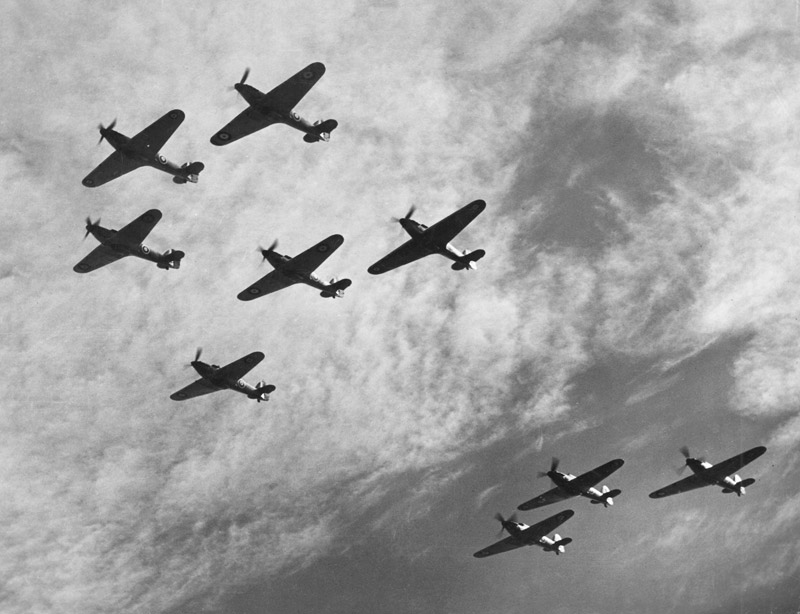 Battle of
Britain
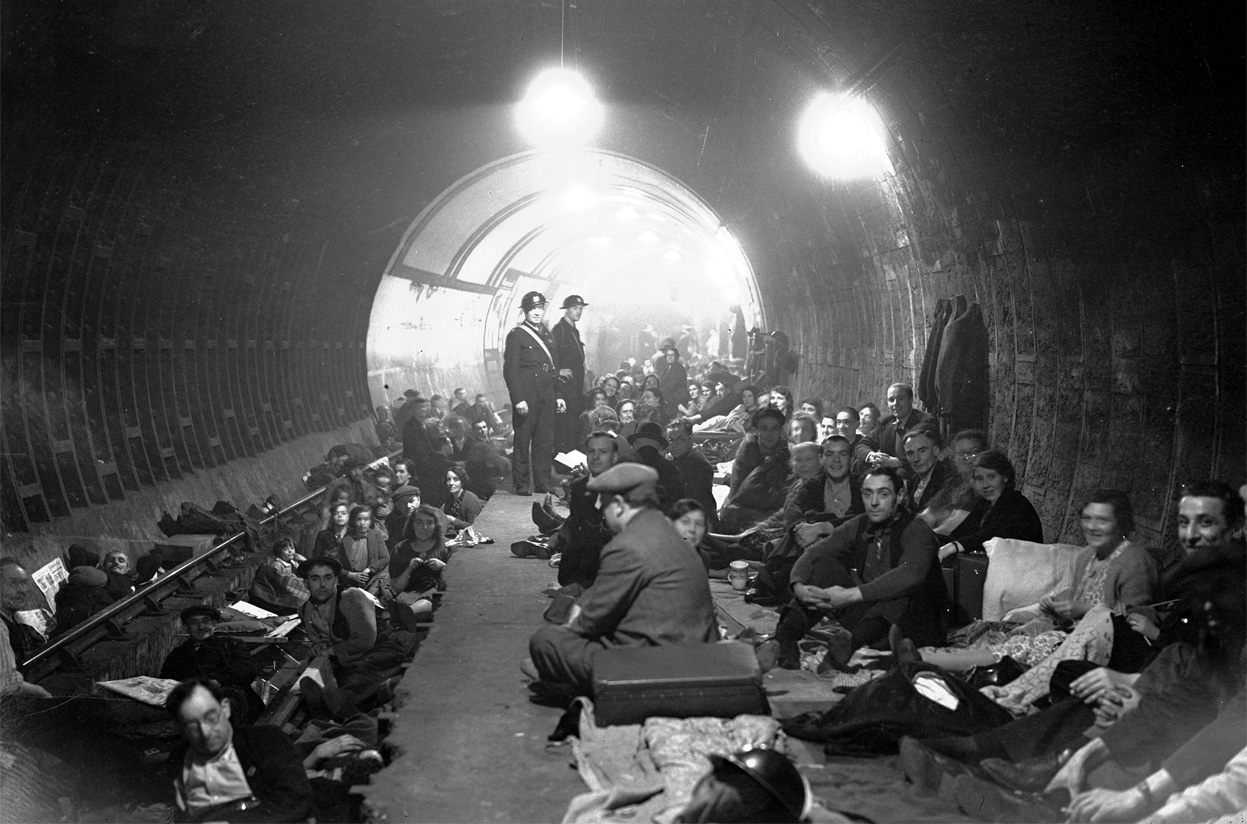 The London “Tube”:
Air Raid Shelters During the Blitz
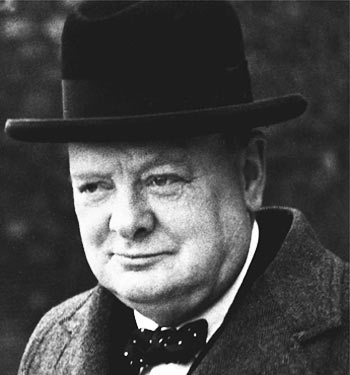 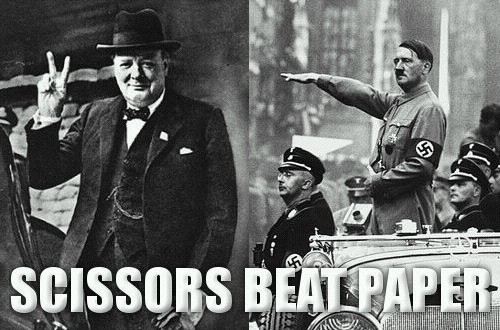 Just remember...
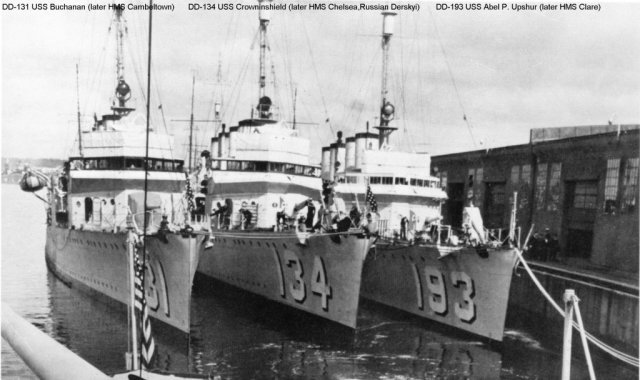 American Neutrality is Tested
After seeing its long-time ally attacked by Nazi forces, America’s neutrality quickly dissolved.
Cash-and-Carry: Allowed the sale of war materials to “belligerents,” as long as the recipients arranged for the transport using their own ships and paid immediately in cash, (why) assuming all risk in transportation
Destroyers-for-Bases: Transferred fifty mothballed destroyers from the United States Navy in exchange for land rights on British possessions
American Neutrality is Tested
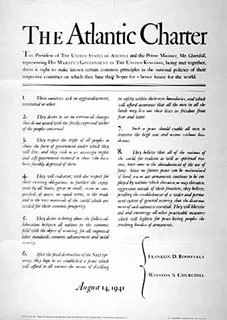 Lend-Lease Act:    The U.S. supplied war materials to the Allies, provided that the materials were to be used until time for their return or destruction.
Atlantic Charter: A treaty of friendship signed by Roosevelt and Churchill in August 1941, it stated the ideal goals of the war.
Fashioned after Wilson’s 14 Points.
The agreement proved to be one of the first steps towards the formation of the United Nations
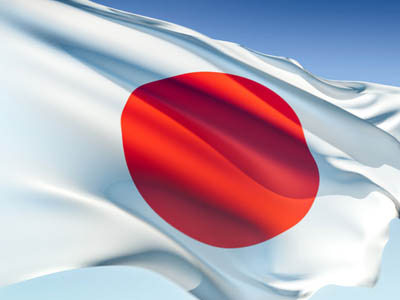 Japan Seeks an Empire
The events that bring America into the war
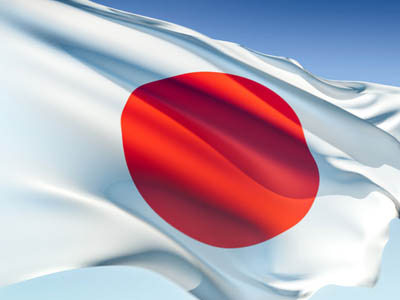 Japanese Emperor seen as god-like, with ultimate authority
Citizens lost faith in the Japanese government during the Depression
Military took control of the country, but kept Hirohito as a symbol of power for citizens; now led by PM 
Sought to increase Japan’s economy through foreign expansion
Imperial Japan
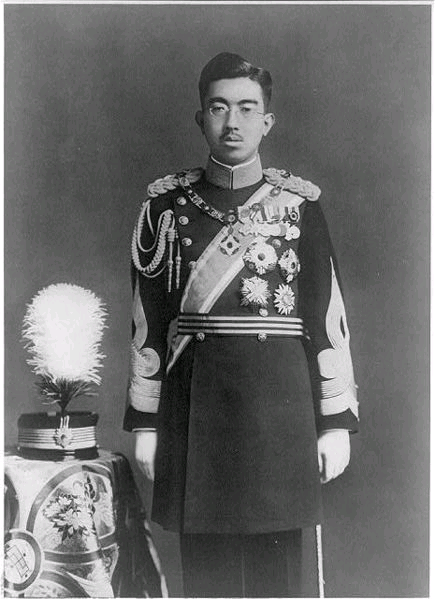 Emperor Hirohito
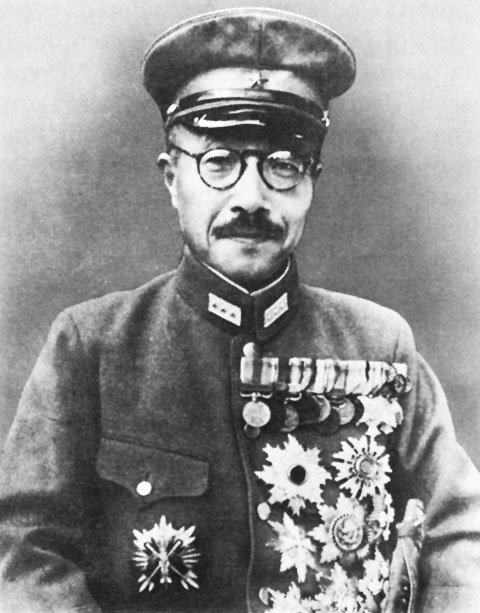 PM Hideki Tojo
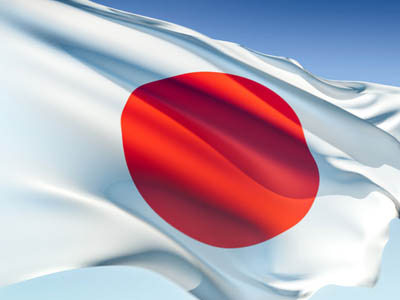 Japan Seeks An Empire
Japan attacks Manchuria (1931) for commodities like iron and coal
Japan invades mainland China (1935)
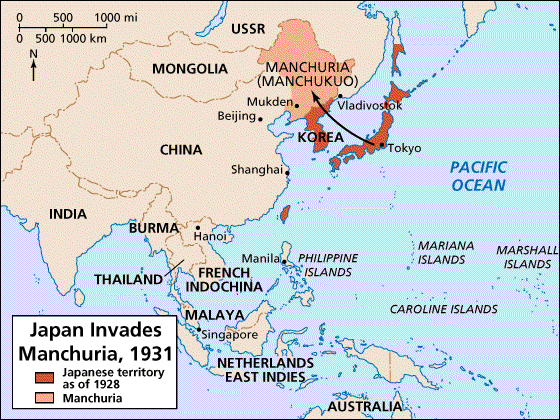 Despite being severely outnumbered (China had over 1 million troops), Japan wins due to better equipment and training
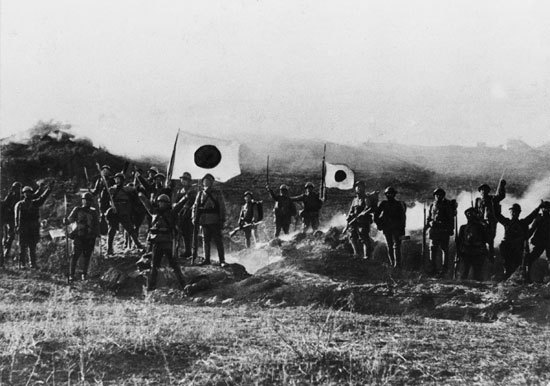 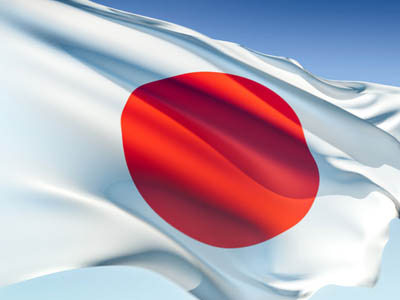 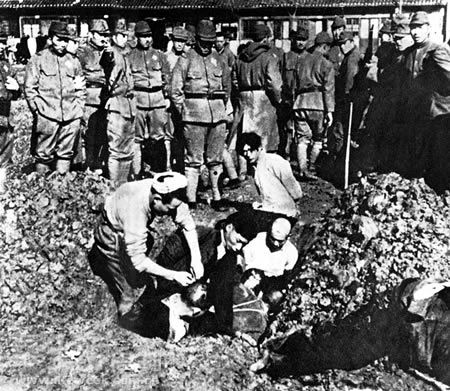 Japan Seeks An Empire
Rape of Nanking: After the fall of the city, hundreds of thousands of civilians in Nanking were murdered, and 20,000–80,000 women were raped by soldiers of the Imperial Japanese Army
Swung public opinion in the West sharply against Japan
US provides $ to China for its defense
Japan invades Vietnam
US stops shipments of war materials to Japan
Perceived by Japan as an unfriendly act
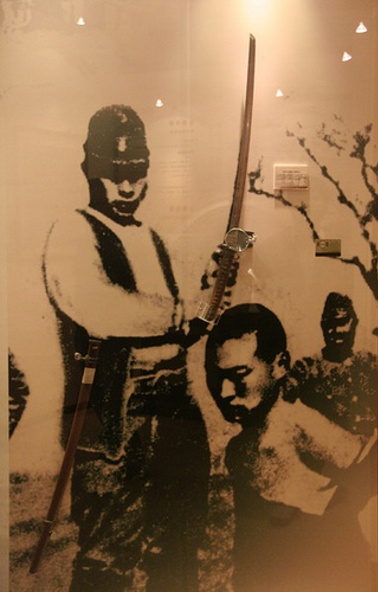 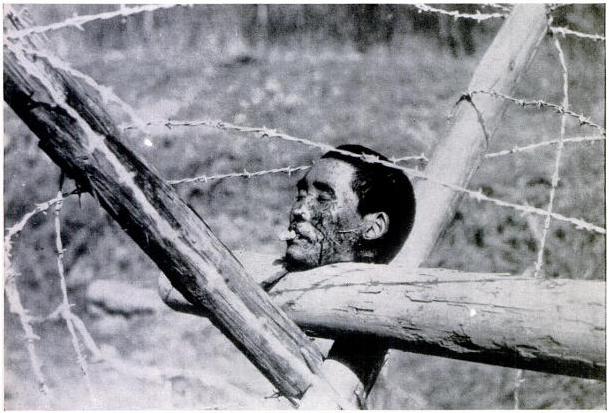 “A date which will live in infamy”
America enters the war
The “Surprise” attack on Pearl Harbor
U.S. well aware of Japan’s plans for Southeast Asia
Could threaten American –controlled Guam and the Philippines.
The US cuts off oil supplies to Japan
Admiral Isoroku Yamamoto calls for an attack on the US
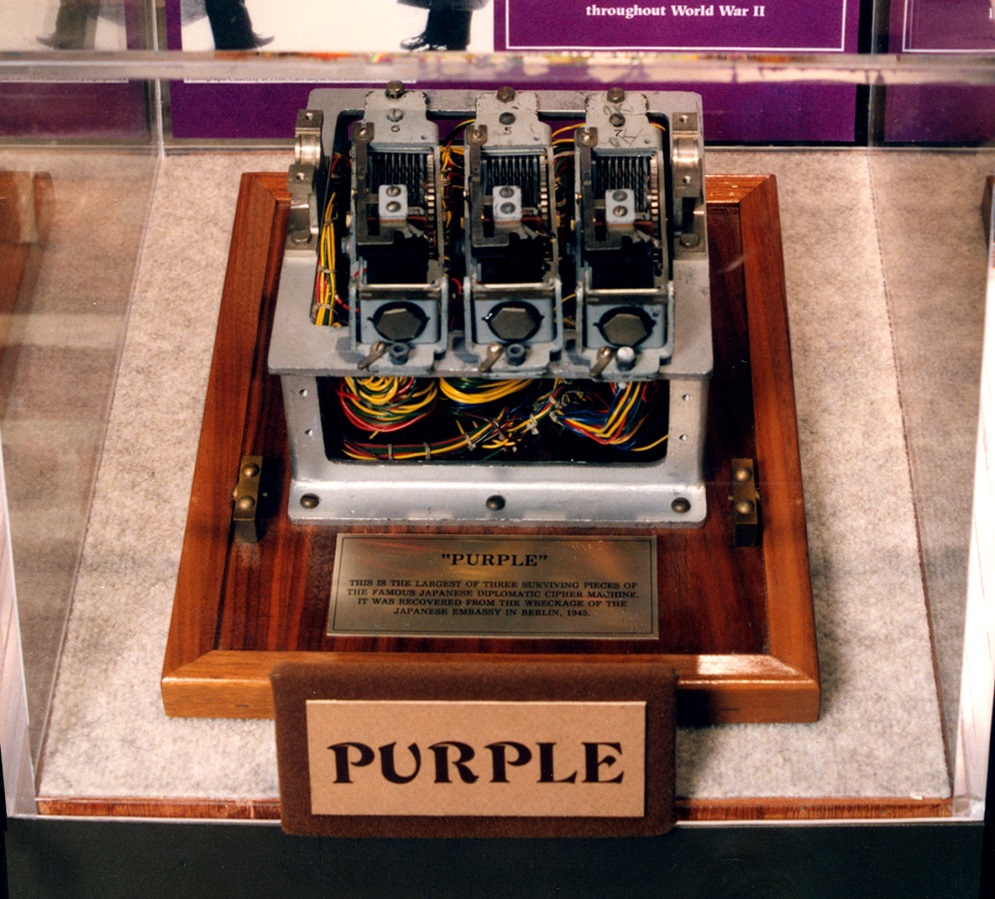 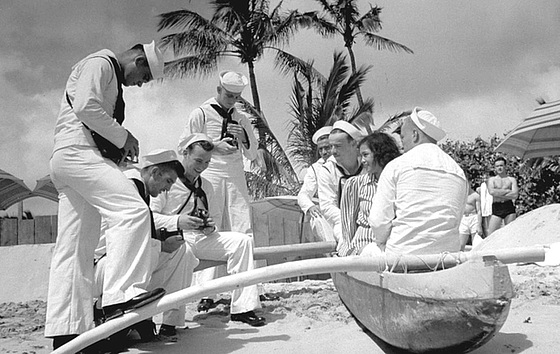 Oahu, 1940
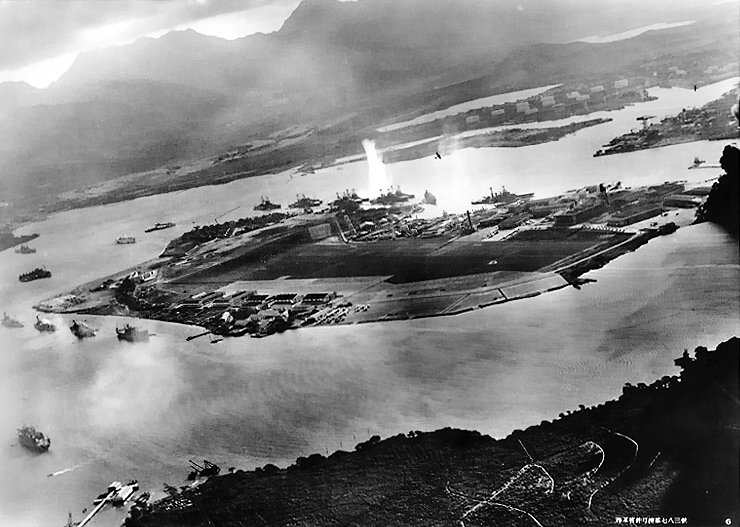 December 7, 1941
Intended by Japan as a preventive action to remove the US Pacific Fleet as a factor in the war
No declaration of war was given
Just before 8 am, December 7, 1941, The naval base at Pearl Harbor on the island of Oahu was attacked.
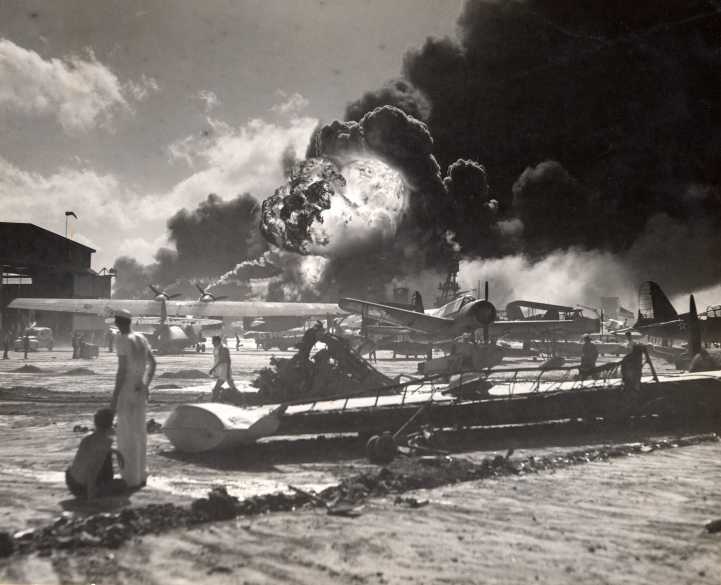 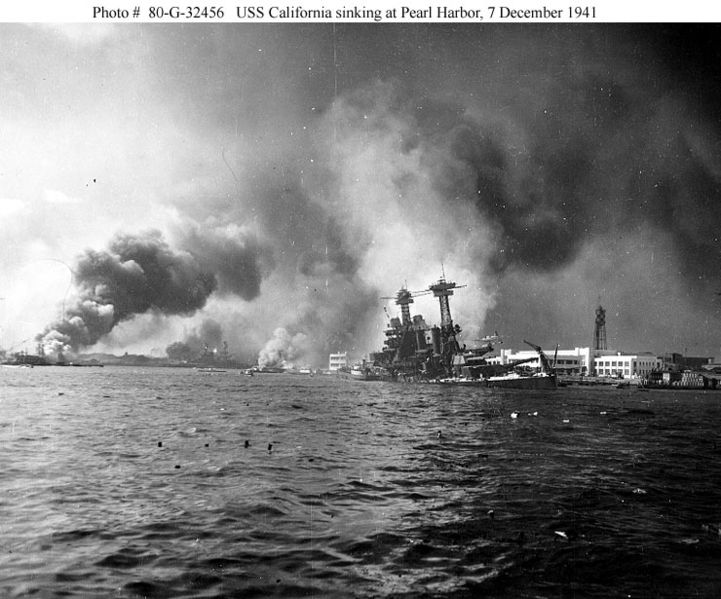 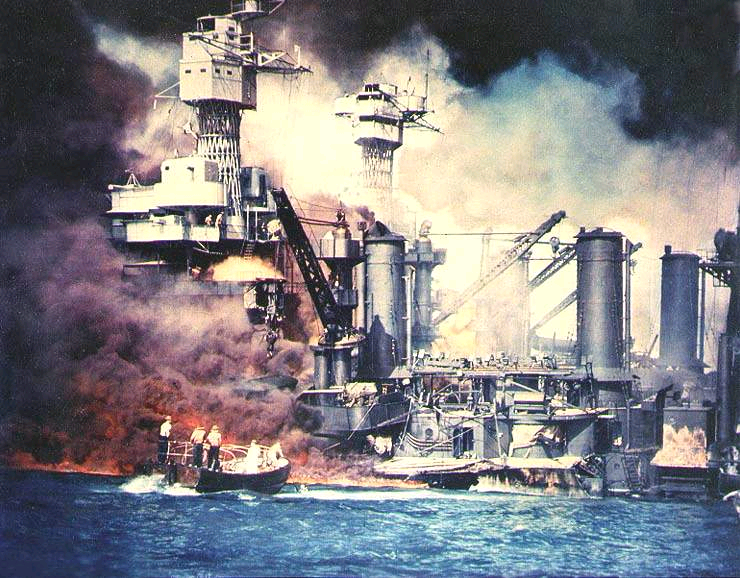 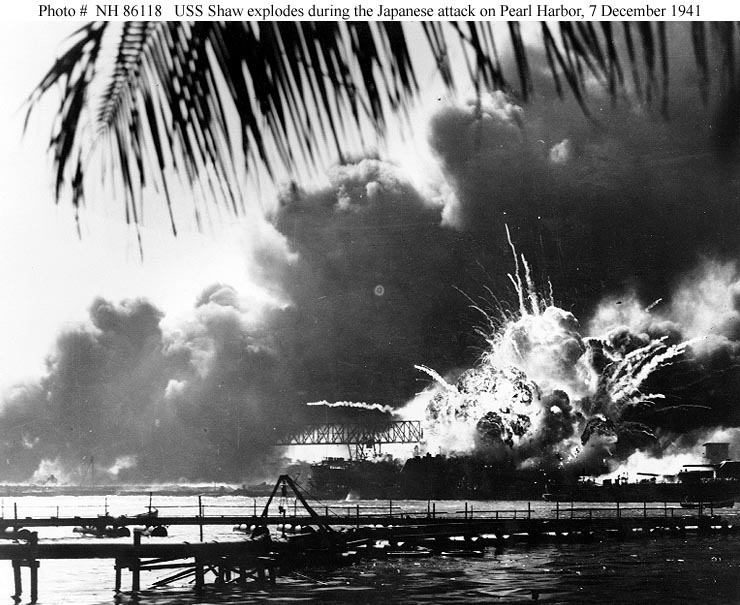 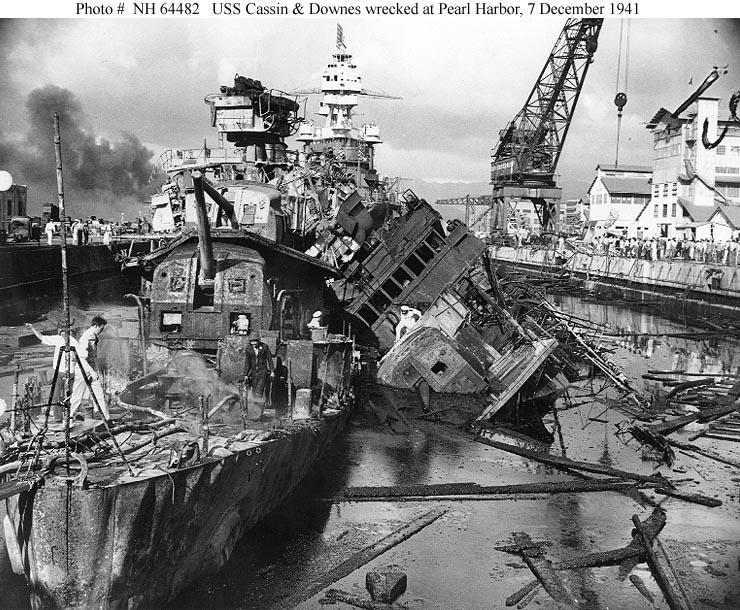 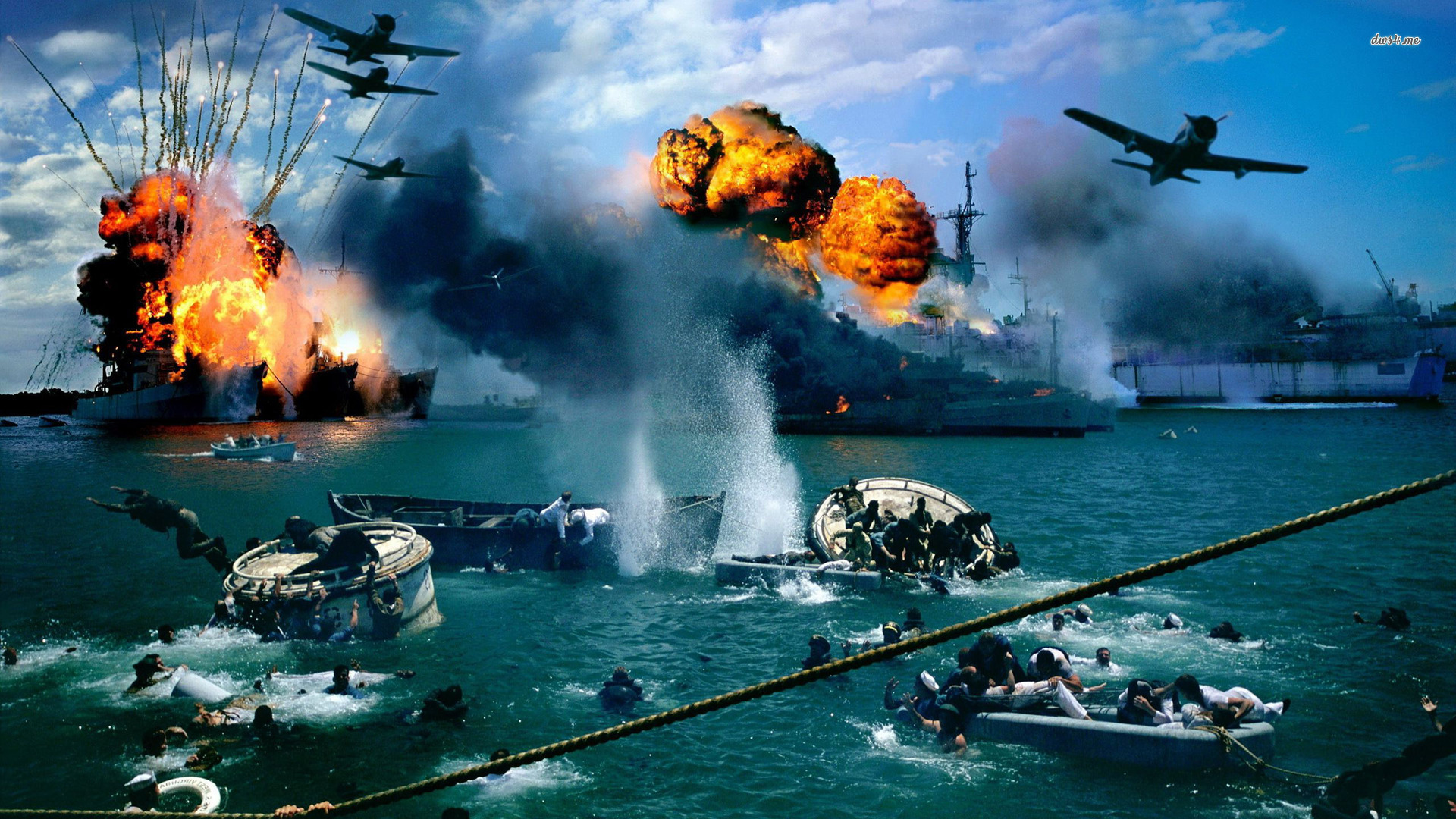 December 8, 1941 – The U.S. Goes to War
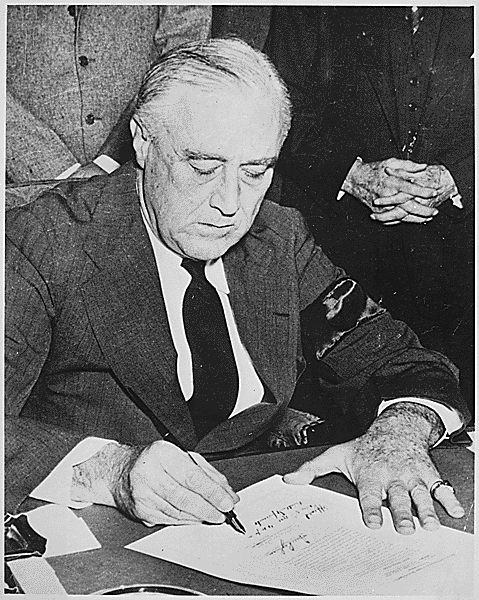 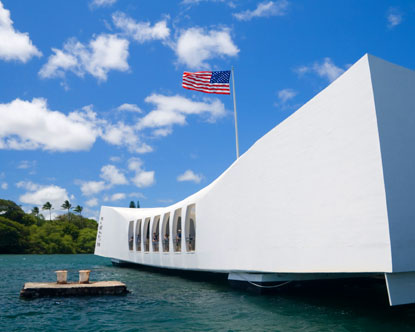 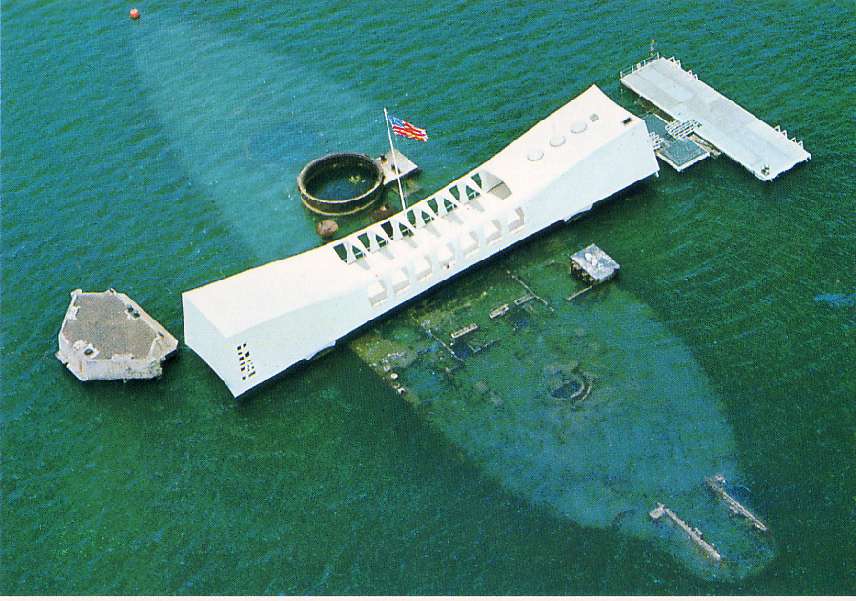 USS Arizona: Exploded; total loss.
 1,177 dead
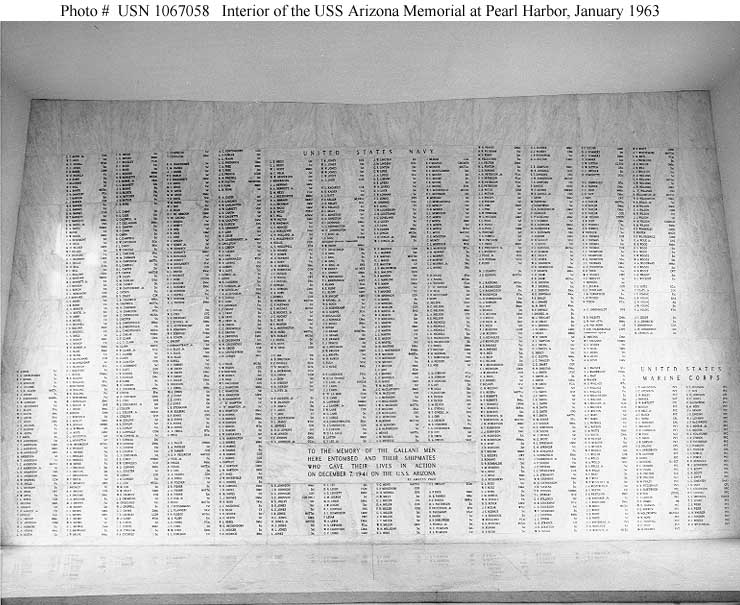 2,402 killed1,247 wounded
Pearl Harbor Memorial
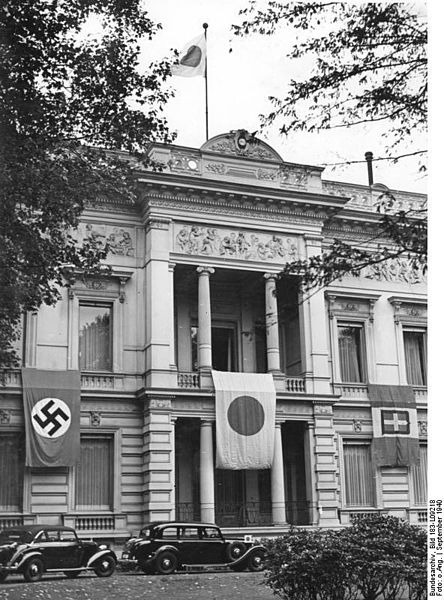 The Axis Powers
Germany – Adolf Hitler
Italy – Benito Mussolini
Japan – Emperor Hirohito & Hideki Tojo
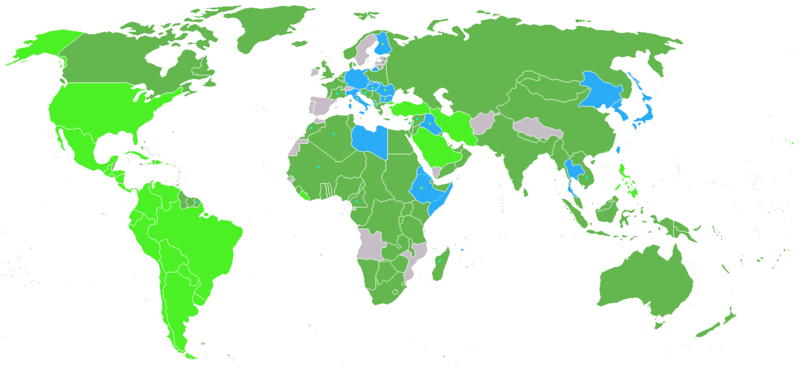 The Allied Powers
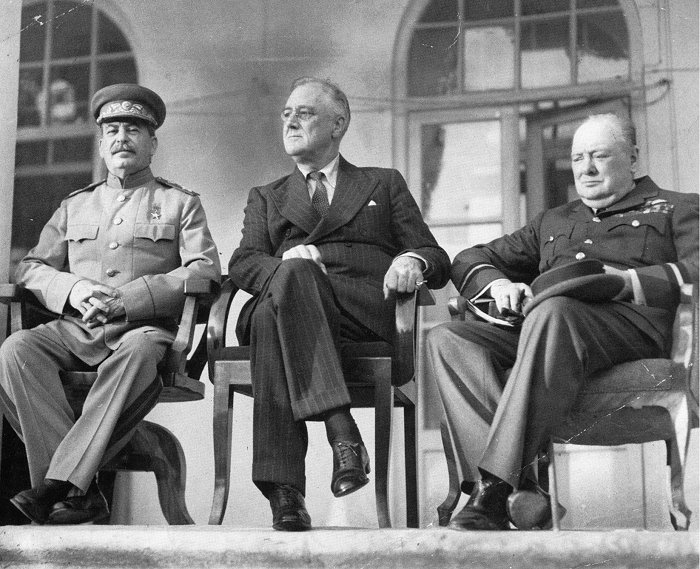 United States
Great Britain
Soviet Union
French Resistance
China
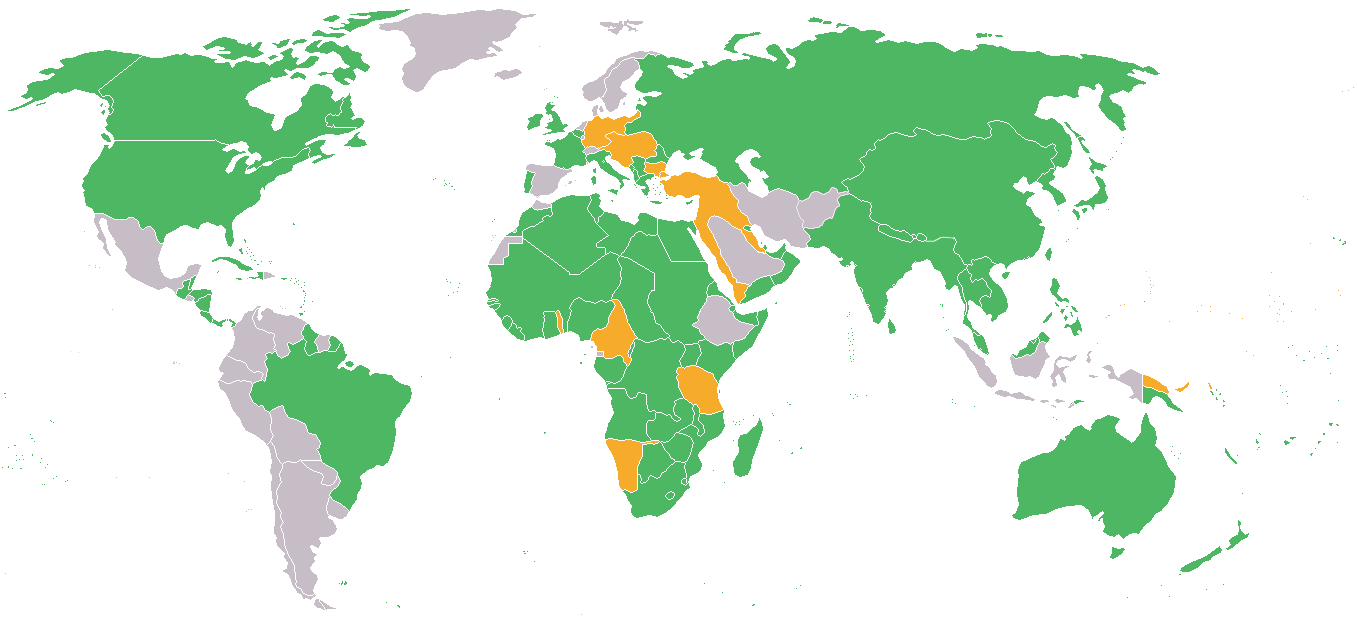 “Four Freedoms” Speech
In the future days, which we seek to make secure, we look forward to a world founded upon four essential human freedoms. The first is freedom of speech and expression—everywhere in the world. The second is freedom of every person to worship God in his own way—everywhere in the world. The third is freedom from want—which, translated into world terms, means economic understandings which will secure to every nation a healthy peacetime life for its inhabitants—everywhere in the world. The fourth is freedom from fear—which, translated into world terms, means a world-wide reduction of armaments to such a point and in such a thorough fashion that no nation will be in a position to commit an act of physical aggression against any neighbor—anywhere in the world. That is no vision of a distant millennium. It is a definite basis for a kind of world attainable in our own time and generation. That kind of world is the very antithesis of the so-called new order of tyranny which the dictators seek to create with the crash of a bomb.
		—Franklin D. Roosevelt, excerpted from the State of the Union Address to the Congress, January 6, 1941
“Four Freedoms”
At the 1941 State of the Union Address, FDR gave a speech in which he described four essential freedoms that the world should all enjoy:
Freedom of Speech
Freedom of Religion
Freedom from Want
Freedom from Fear
They would later be included in the UN’s Universal Declaration of Human Rights and inspire Norman Rockwell to paint four illustrations of the ideals for the cover of the Saturday Evening Post
[Speaker Notes: Move to “American Neutrality” section!]
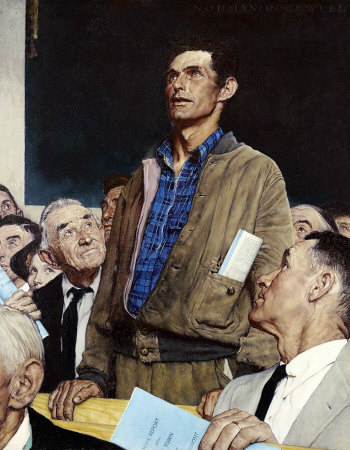 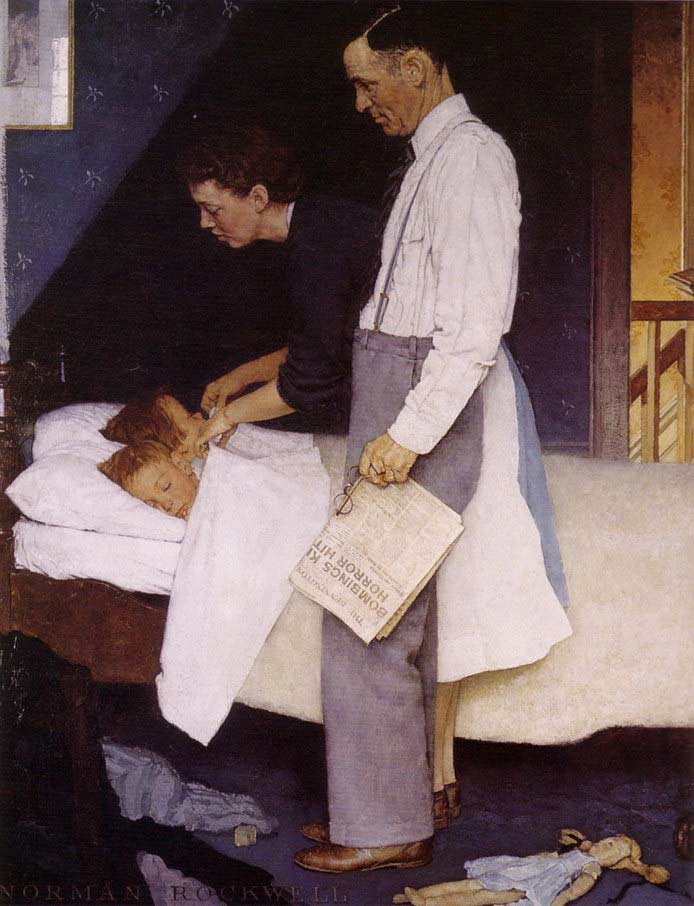 Freedom of
Speech
Freedom
from Fear
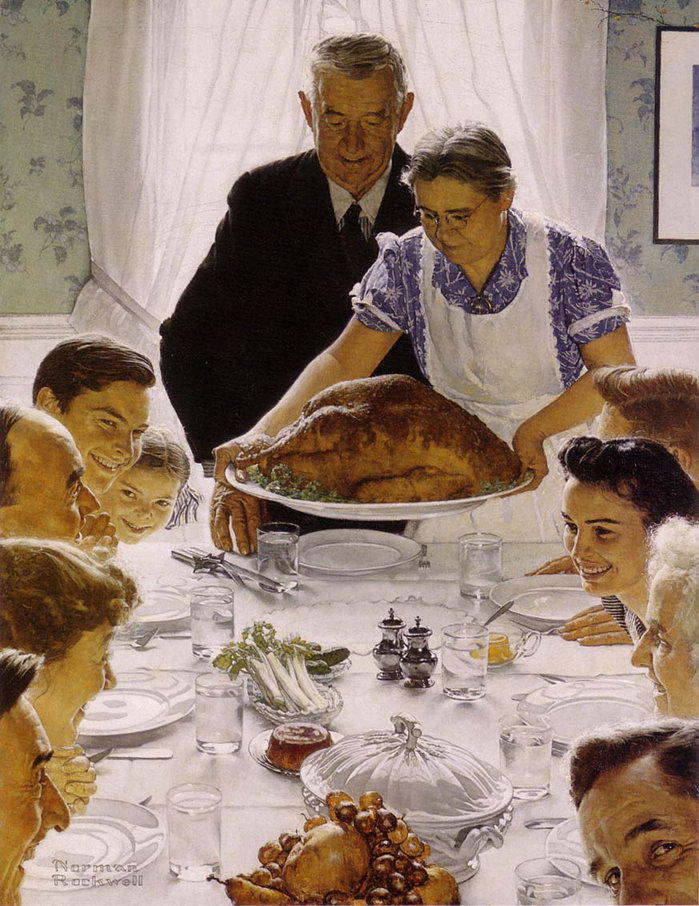 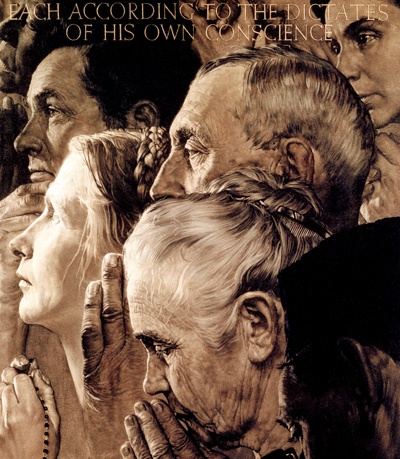 Freedom
from Want
Freedom of
Worship